Congruent Triangles
Geometry
Chapter 4
[Speaker Notes: Geometry 4]
This Slideshow was developed to accompany the textbook
Larson Geometry
By Larson, R., Boswell, L., Kanold, T. D., & Stiff, L. 
2011 Holt McDougal
Some examples and diagrams are taken from the textbook.
Slides created by 
Richard Wright, Andrews Academy 
rwright@andrews.edu
4.1 Apply Triangle Sum Property
Classify Triangles by Sides
Equilateral Triangle
All congruent sides
Scalene Triangle
No congruent sides
Isosceles Triangle
Two congruent sides
4.1 Apply Triangle Sum Property
Classify Triangles by Angles
Equiangular Triangle
All congruent angles
Right Triangle
1 right angle
Acute Triangle
3 acute angles
Obtuse Triangle
1 obtuse angle
4.1 Apply Triangle Sum Property
Classify the following triangle by sides and angles
[Speaker Notes: Scalene, Acute
Isosceles, Right]
4.1 Apply Triangle Sum Property
ΔABC has vertices A(0, 0), B(3, 3), and C(-3, 3).  Classify it by is sides.  Then determine if it is a right triangle.
[Speaker Notes: Find length of sides using distance formula
AB = √((3 – 0)2 + (3 – 0)2) = √(9 + 9) = √18 ≈ 4.24
BC = √((-3 – 3)2 + (3 – 3)2) = √((-6)2 + 0) = √(36) = 6
AC = √((-3 – 0)2 + (3 – 0)2) = √(9 + 9) = √18 ≈ 4.24
Isosceles

Check slopes to find right angles (perpendicular)
mAB = (3 – 0)/(3 – 0) = 1
mBC = (3 – 3)/(-3 – 3) = 0
mAC = (3 – 0)/(-3 – 0) = -1
AB  AC so it is a right triangle]
4.1 Apply Triangle Sum Property
Take a triangle and tear off two of the angles.
Move the angles to the 3rd angle.
What shape do all three angles form?
A
B
C
Triangle Sum Theorem
The sum of the measures of the interior angles of a triangle is 180°.
mA + mB + mC = 180°
[Speaker Notes: Straight line]
4.1 Apply Triangle Sum Property
Exterior Angle Theorem
The measure of an exterior angle of a triangle = the sum of the 2 nonadjacent interior angles.
m1 = mA + mB
A
1
B
C
[Speaker Notes: Proof:
mA + mB + mACB = 180°	(triangle sum theorem)
m1 + mACB = 180°		(linear pair theorem)
m1 + mACB = mA + mB + mACB	(substitution)
m1 = mA + mB		(subtraction)]
4.1 Apply Triangle Sum Property
Corollary to the Triangle Sum Theorem
The acute angles of a right triangle are complementary.
mA + mB = 90°
A
C
B
[Speaker Notes: The proof involves saying that all three angles = 180.  Since mC is 90, mA + mB = 90.]
4.1 Apply Triangle Sum Property
Find the measure of 1 in the diagram.



Find the measures of the acute angles in the diagram.
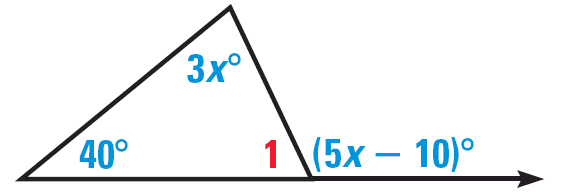 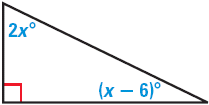 [Speaker Notes: 40 + 3x = 5x – 10  50 = 2x  x = 25
m1 + 40 + 3x = 180  m1 + 40 + 3(25) = 180  m1 + 40 + 75 = 180  m1 = 65

2x + x – 6 = 90  3x = 96  x = 32
Top angle: 2x  2(32) = 64
Angle at right: x - 6  32 - 6 = 26]
4.1 Apply Triangle Sum Property
221 #2-36 even, 42-50 even, 54-62 even = 28 total
Answers and Quiz
4.1 Answers

4.1 Quiz
4.2 Apply Congruence and Triangles
Congruent   
Exactly the same shape and size.
Not Congruent
Congruent
4.2 Apply Congruence and Triangles
A
D
C
F
B
E
4.2 Apply Congruence and Triangles
In the diagram, ABGH  CDEF
Identify all the pairs of congruent corresponding parts


Find the value of x and find mH.
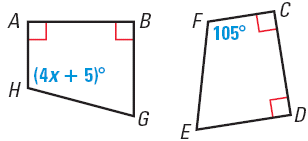 [Speaker Notes: AB  CD, BG  DE, GH  EF, AH  CF
A  C, B  D, G  E, H  F

4x + 5 = 105
4x = 100
x = 25
mH = 105°]
4.2 Apply Congruence and Triangles
Show that ΔPTS  ΔRTQ
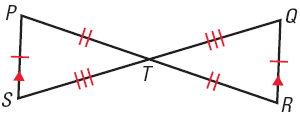 [Speaker Notes: All of the corresponding parts of ΔPTS are congruent to those of ΔRTQ by the indicated markings, the Vertical Angle Theorem and the Alternate Interior Angle theorem.]
4.2 Apply Congruence and Triangles
Third Angle Theorem
If two angles of one triangle are congruent to two angles of another triangle, then the third angles are congruent.
Properties of Congruence of Triangles
?
?
Congruence of triangles is Reflexive, Symmetric, and Transitive
20°
75°
20°
75°
[Speaker Notes: 75 + 20 + ? = 180
95 + ? = 180
? = 85]
4.2 Apply Congruence and Triangles
In the diagram, what is mDCN?



By the definition of congruence, what additional information is needed to know that ΔNDC  ΔNSR?
[Speaker Notes: mDCN = 75°; alt int angle theorem (or 3rd angle theorem)

DN  SN, DC  SR]
4.2 Apply Congruence and Triangles
228 #4-16 even, 17, 20, 26, 28, 32-40 all = 20 total
Answers and Quiz
4.2 Answers

4.2 Quiz
4.3 Prove Triangles Congruent by SSS
SSS (Side-Side-Side Congruence Postulate)
If three sides of one triangle are congruent to three sides of another triangle, then the two triangles are congruent
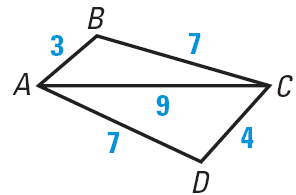 True or False
ΔDFG  ΔHJK

ΔACB  ΔCAD
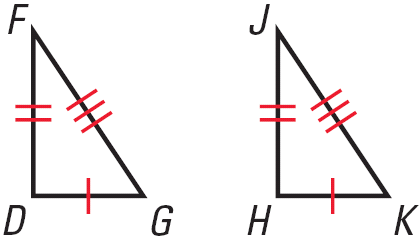 [Speaker Notes: True

False]
4.3 Prove Triangles Congruent by SSS
B
A
Statements
Reasons
D
C
[Speaker Notes: AB  DC; AD  CB		(given)
BD  BD			(reflexive)
ΔABD  ΔCDB		(SSS)]
4.3 Prove Triangles Congruent by SSS
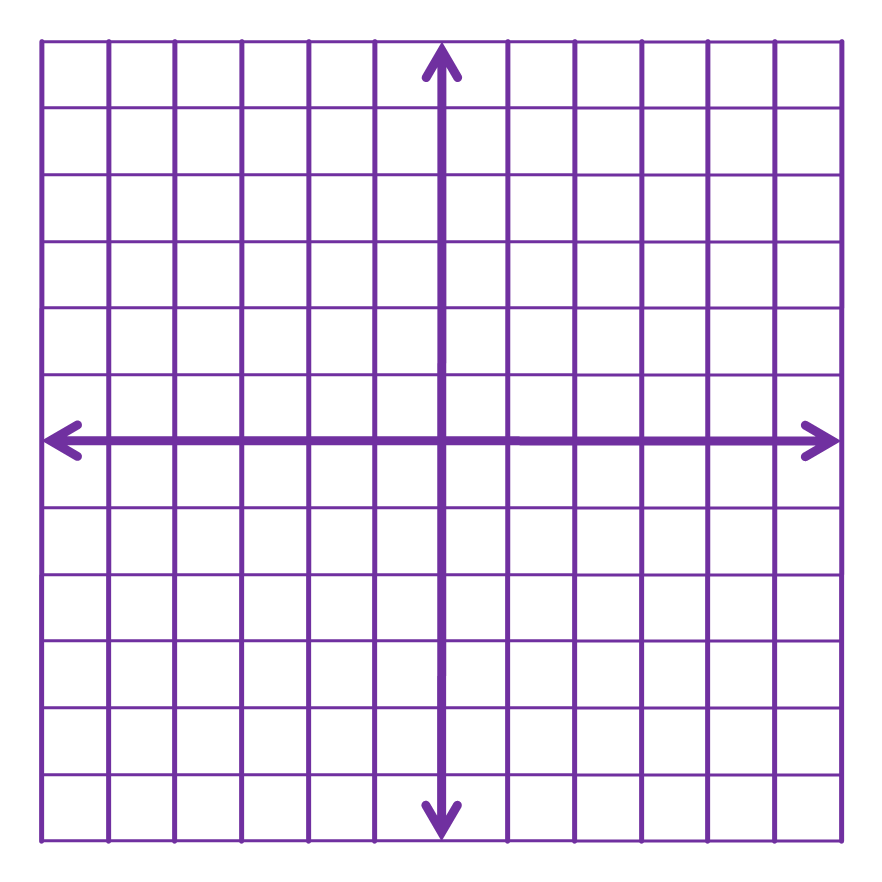 ΔJKL has vertices J(–3, –2), K(0, –2), and L(–3, –8).  ΔRST has vertices R(10, 0), S(10, – 3), and T(4, 0).  Graph the triangles in the same coordinate plane and show that they are congruent.
[Speaker Notes: JK = √((0 – (-3))2 + (-2 – (-2))2 = √(9 + 0) = 3
KL = √((-3 – 0)2 + (-8 – (-2))2 = √(9 + 36) = √45
JL = √((-3 – (-3))2 + (-8 – (-2))2 = √(0 + 36) = 6

RS = √((10 – 10)2 + (-3 – 0)2) = √(0 + 9) = 3
ST = √((4 – 10)2 + (0 – (-3))2) = √(36 + 9) = √45
RT = √((4 – 10)2 + (0 – 0)2) = √(36 + 0) = 6]
4.3 Prove Triangles Congruent by SSS
Determine whether the figure is stable.





236 #2-30 even, 31-37 all = 22 total
Extra Credit 239 #2, 4 = +2
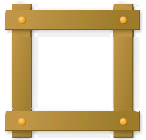 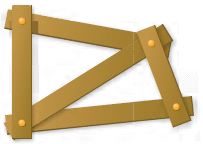 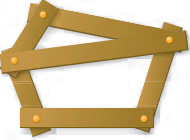 [Speaker Notes: Not stable

Stable since has triangular construction

Not stable, lower section does not have triangular construction]
Answers and Quiz
4.3 Answers

4.3 Quiz
4.4 Prove Triangles Congruent by SAS and HL
SAS (Side-Angle-Side Congruence Postulate)
If two sides and the included angle of one triangle are congruent to two sides and the included angle of another triangle, then the two triangles are congruent
The angle must be between the sides!!!
4.4 Prove Triangles Congruent by SAS and HL
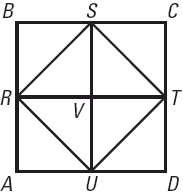 Statements
Reasons
[Speaker Notes: ABCD is square; R, S, T, and U are midpts; RT  SU; SV  VU	(given)
SVR and UVR are rt angles		( lines form 4 rt )
SVR  UVR 			(all rt angles are congruent)
RV  RV				(reflexive)
ΔSVR  ΔUVR			(SAS)]
4.4 Prove Triangles Congruent by SAS and HL
Right triangles are special
If we know two sides are congruent we can use the Pythagorean Theorem (ch 7) to show that the third sides are congruent
Hypotenuse
Leg
Leg
4.4 Prove Triangles Congruent by SAS and HL
HL (Hypotenuse-Leg Congruence Theorem)
If the hypotenuse and a leg of a right triangle are congruent to the hypotenuse and a leg of another right triangle, then the two triangles are congruent
4.4 Prove Triangles Congruent by SAS and HL
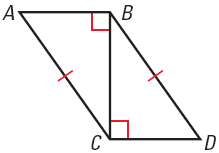 Statements
Reasons
[Speaker Notes: ABC and BCD are rt s; AC  BD		(given)
ΔACB and ΔDBC are rt Δ			(def rt Δ)
BC  CB				(reflexive)
ΔACB  ΔDBC			(HL)]
4.4 Prove Triangles Congruent by SAS and HL
243 #4-28 even, 32-48 even = 22 total
Answers and Quiz
4.4 Answers

4.4 Quiz
4.5 Prove Triangles Congruent by ASA and AAS
Use a ruler to draw a line of 5 cm.
On one end of the line use a protractor to draw a 30° angle.
On the other end of the line draw a 60° angle.
Extend the other sides of the angles until they meet.
Compare your triangle to your neighbor’s.
This illustrates ASA.
[Speaker Notes: Everyone’s triangle should be congruent]
4.5 Prove Triangles Congruent by ASA and AAS
ASA (Angle-Side-Angle Congruence Postulate)
If two angles and the included side of one triangle are congruent to two angles and the included side of another triangle, then the two triangles are congruent
The side must be between the angles!
4.5 Prove Triangles Congruent by ASA and AAS
AAS (Angle-Angle-Side Congruence Theorem)
If two angles and a non-included side of one triangle are congruent to two angles and a non-included side of another triangle, then the two triangles are congruent
The side is NOT between the angles!
4.5 Prove Triangles Congruent by ASA and AAS
In the diagram, what postulate or theorem can you use to prove that ΔRST  ΔVUT?
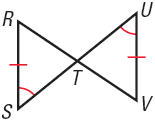 [Speaker Notes: RTS  UTV by Vert. Angles are Congruent
ΔRST  ΔVUT by AAS]
Statement 1
Given
Statement 3
Definition from Picture or given
Statement 4
What the Given Tells us
Statement 2
What the Given Tells us
Statement 5
Combine the previous statements
4.5 Prove Triangles Congruent by ASA and AAS
Flow Proof 
Put boxes around statements and draw arrows showing direction of logic
4.5 Prove Triangles Congruent by ASA and AAS
A
D
B  E
B is rt 
E is rt 
ΔABC  ΔDEF
Rt s are 
Def  lines
AAS
Def  lines
Given
B
E
C
F
Given
Given
C  F
Given
4.5 Prove Triangles Congruent by ASA and AAS
C
B
D
ΔABF  ΔEDF
ABF  EDF
F
 Supp. Thm.
ASA
Given
A
E
CBF  CDF
BFA  DFE
Given
Vert. s 
CBF, ABF supp
CDF, EDF supp
Linear Pair Post.
Linear Pair Post.
4.5 Prove Triangles Congruent by ASA and AAS
252 #2-20 even, 26, 28, 32-42 even = 18 total
Answers and Quiz
4.5 Answers

4.5 Quiz
4.6 Use Congruent Triangles
By the definition of congruent triangles, we know that the corresponding parts have to be congruent
CPCTC
Corresponding Parts of Congruent Triangles are Congruent
Your book just calls this “definition of congruent triangles”
4.6 Use Congruent Triangles
To show that parts of triangles are congruent
First show that the triangles are congruent using
SSS, SAS, ASA, AAS, HL
Second say that the corresponding parts are congruent using
CPCTC or “def  Δ”
4.6 Use Congruent Triangles
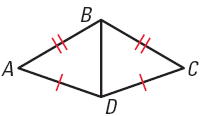 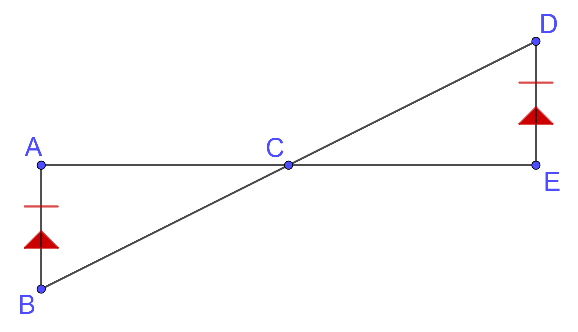 4.6 Use Congruent Δ
4.6 Use Congruent Triangles
259 #2-10 even, 14-28 even, 34, 38, 41-46 all = 21 total
Extra Credit 263 #2, 4 = +2
Answers and Quiz
4.6 Answers

4.6 Quiz
4.7 Use Isosceles and Equilateral Triangles
Parts of an Isosceles Triangle
Vertex Angle
Leg
Leg
Base Angles
Base
4.7 Use Isosceles and Equilateral Triangles
Base Angles Theorem
If two sides of a triangle are congruent, then the angles opposite them are congruent.
Converse of Base Angles Theorem
If two angles of a triangle are congruent, then the two sides opposite them are congruent.
4.7 Use Isosceles and Equilateral Triangles
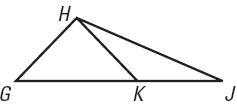 [Speaker Notes: HKG  HGK

KJ  KH]
4.7 Use Isosceles and Equilateral Triangles
Corollary to the Base Angles Theorem
If a triangle is equilateral, then it is equiangular.
Corollary to the Converse of Base Angles Theorem
If a triangle is equiangular, then it is equilateral.
4.7 Use Isosceles and Equilateral Triangles
Find ST


Find mT
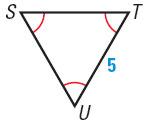 [Speaker Notes: ST = 5
mT = 60° (all angles in equilateral/equiangular triangles are 60°)]
4.7 Use Isosceles and Equilateral Triangles
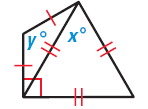 Find the values of x and y



What triangles would you use to show that ΔAED is isosceles in a proof?
B
C
8 ft
8 ft
E
D
A
[Speaker Notes: x = 60; equilateral triangle
Each base angle by y; 60 + ? = 90  ? = 30
Angle sum theorem: 30 + 30 + y = 180  y = 120

ΔABD, ΔDCA]
4.7 Use Isosceles and Equilateral Triangles
267 #2-20 even, 24-34 even, 38, 40, 46, 48, 52-60 even = 25 total
Answers and Quiz
4.7 Answers

4.7 Quiz
4.8 Perform Congruence Transformations
Transformation is an operation that moves or changes a geometric figure to produce a new figure

Original figure  Image
4.8 Perform Congruence Transformations
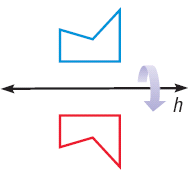 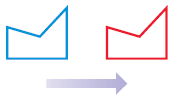 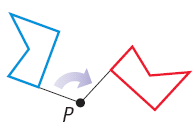 Reflection
Translation
Rotation
4.8 Perform Congruence Transformations
Name the type of transformation shown.
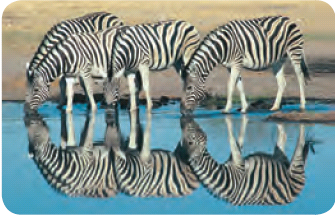 [Speaker Notes: Reflection]
4.8 Perform Congruence Transformations
Congruence Transformation
The shape and size remain the same

Translations
Rotations
Reflections
4.8 Perform Congruence Transformations
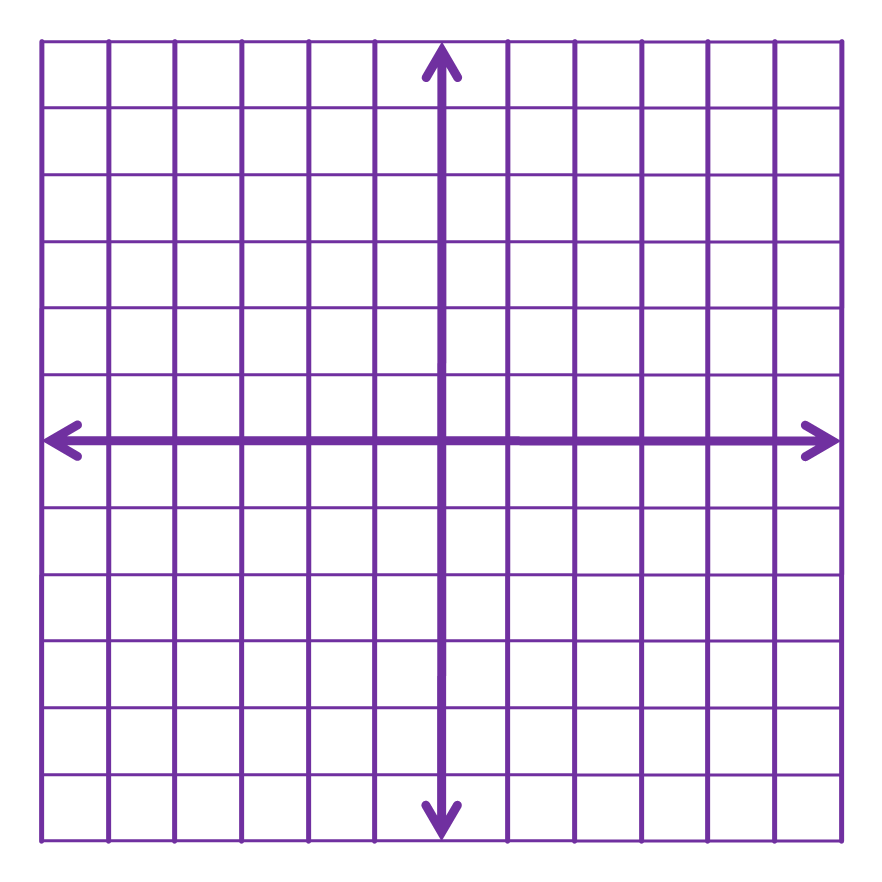 Translations
Can describe mathematically
(x, y)  (x + a, y + b)
Moves a right, b up
b
a
4.8 Perform Congruence Transformations
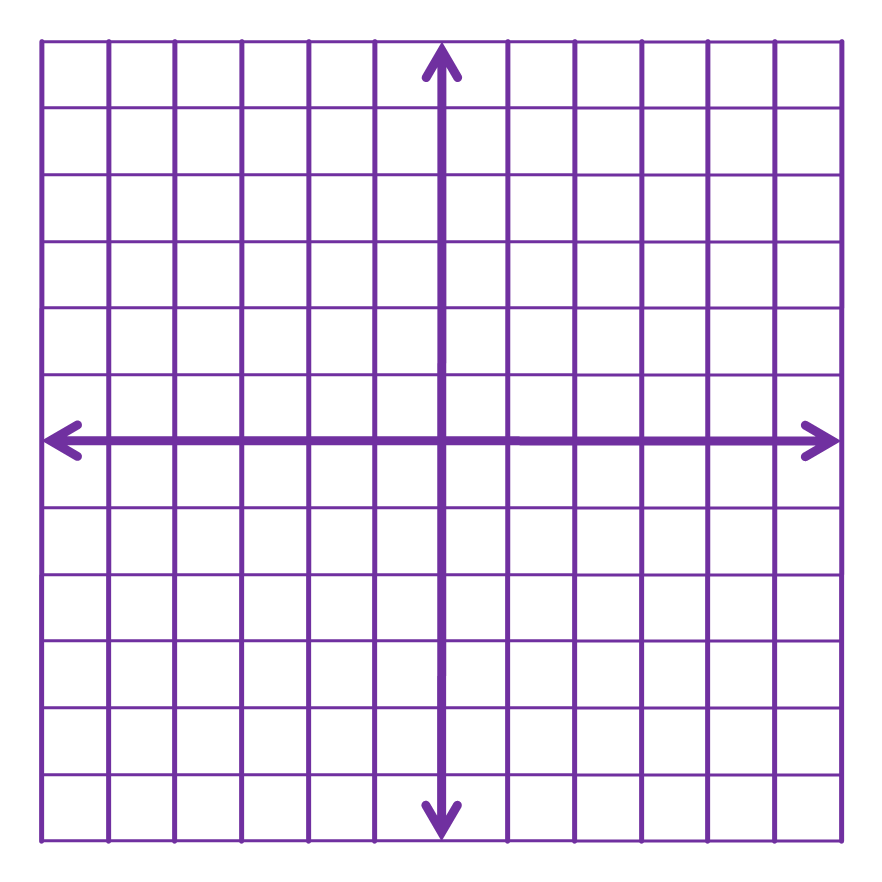 Reflections
Can be described mathematically by
Reflect over y-axis: (x, y)  (-x, y)
Reflect over x-axis: (x, y)  (x, -y)
4.8 Perform Congruence Transformations
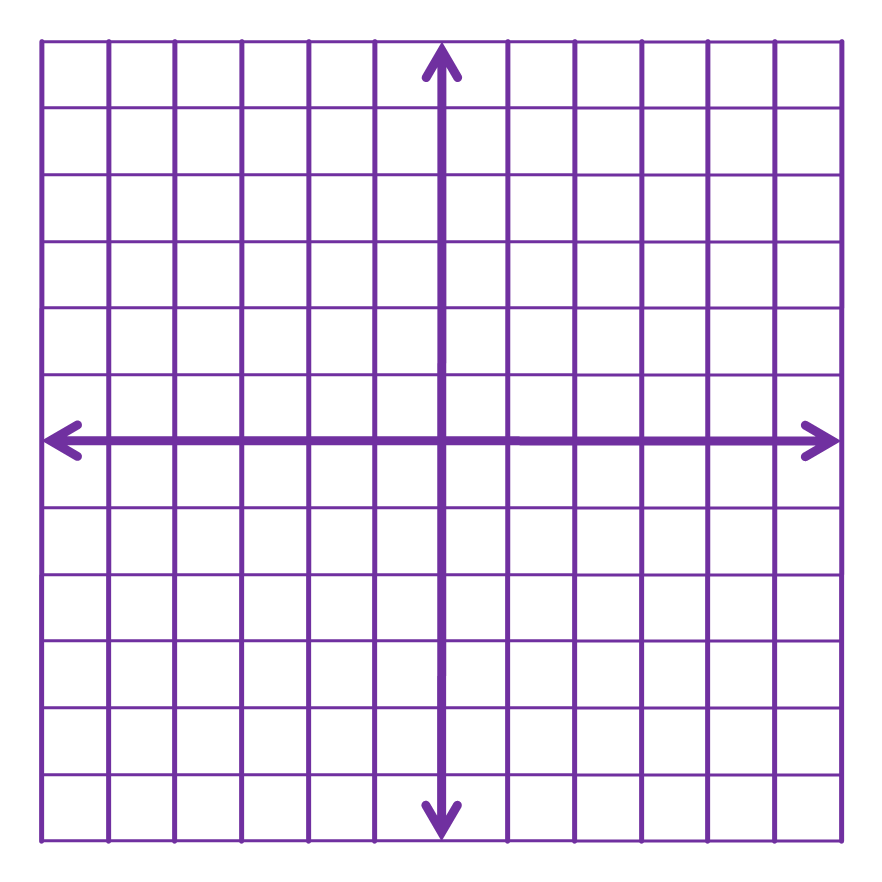 Figure WXYZ has the vertices W(-1, 2), X(2, 3), Y(5, 0), and Z(1, -1).  Sketch WXYZ and its image after the translation (x, y)  (x – 1, y + 3).
4.8 Perform Congruence Transformations
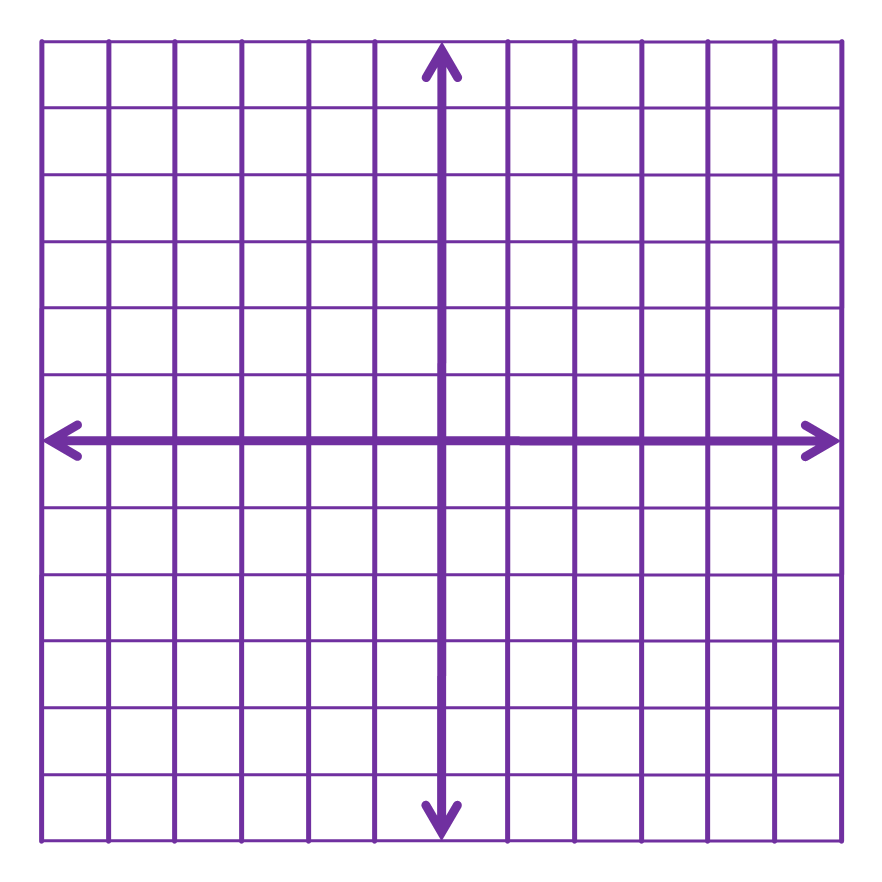 [Speaker Notes: Reflect over x-axis (x, y)  (x, -y)]
4.8 Perform Congruence Transformations
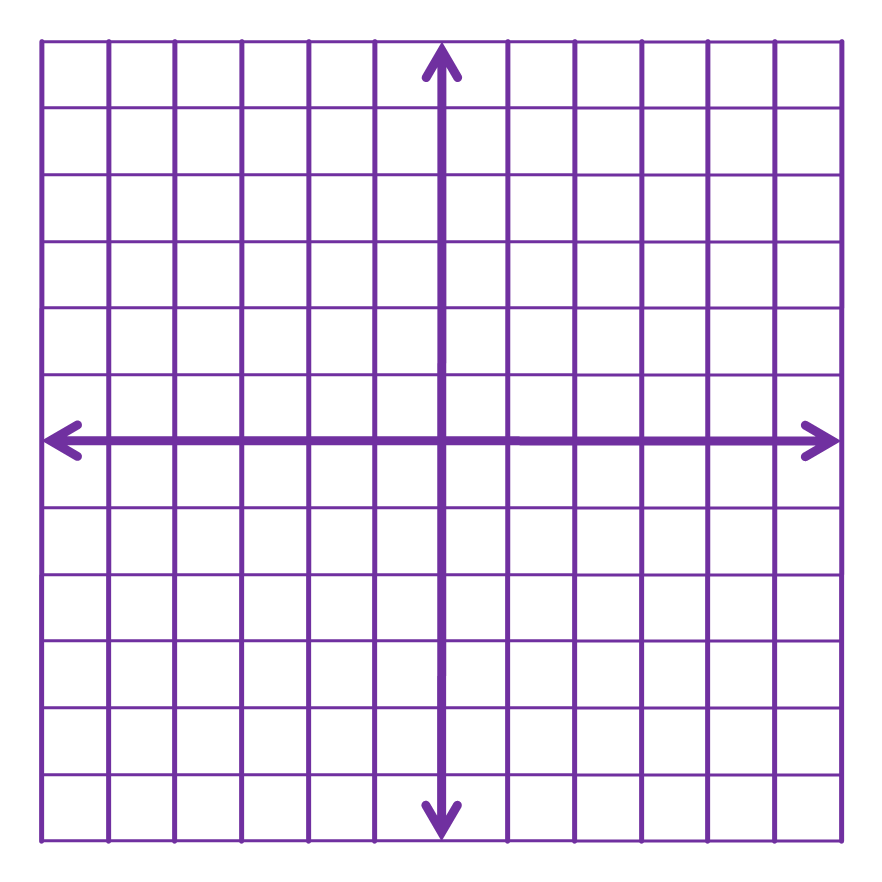 Rotations
Give center of rotation and degree of rotation
Rotations are clockwise or counterclockwise
90°
45°
4.8 Perform Congruence Transformations
Tell whether ΔPQR is a rotation of ΔSTR.  If so, give the angle and direction of rotation.
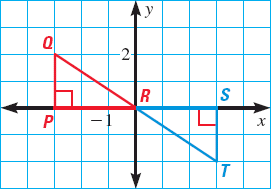 [Speaker Notes: 180°  (either direction is correct)]
4.8 Perform Congruence Transformations
Tell whether ΔOCD is a rotation of ΔOAB.  If so, give the angle and direction of rotation.





276 #2-42 even, 46-50 even = 24 total
Extra Credit 279 #2, 6 = +2
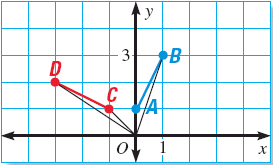 [Speaker Notes: Not a rotation]
Answers and Quiz
4.8 Answers

4.8 Quiz
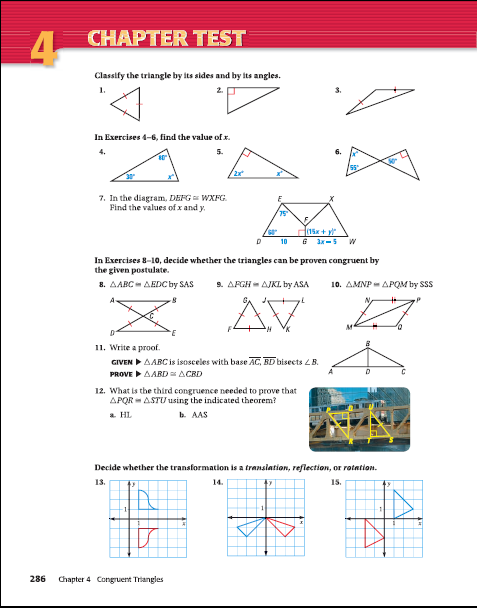 4.Review
286 #1-15 = 15 total